vysvětlím, jak určit jednotlivé veličiny v počtu procent
ze znalosti tří členů určím čtvrtý s pomocí trojčlenky
vyřeším slovní úlohu s procenty
ze zadání poznám, zda vede k sestrojení pouze shodných trojúhelníků
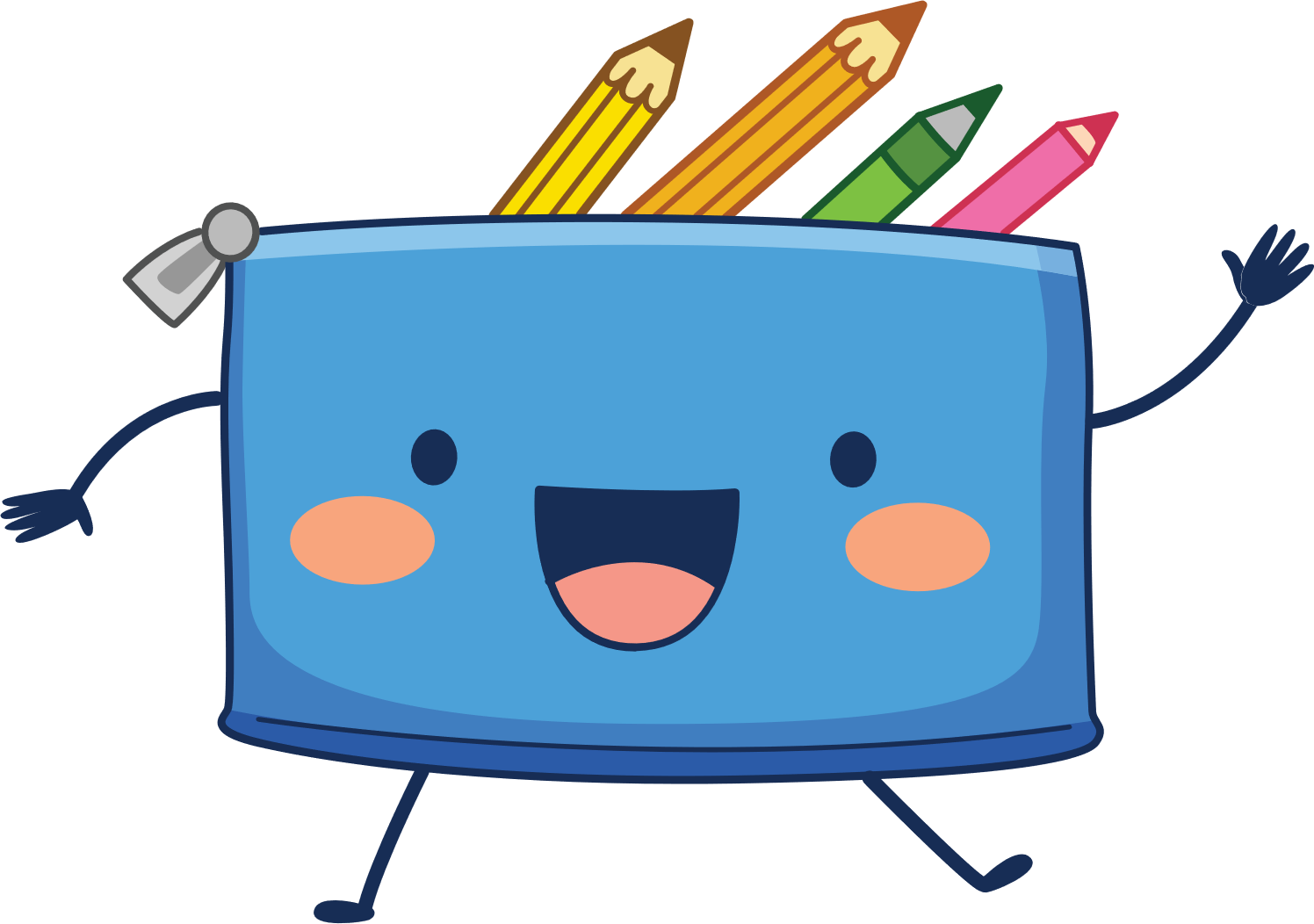 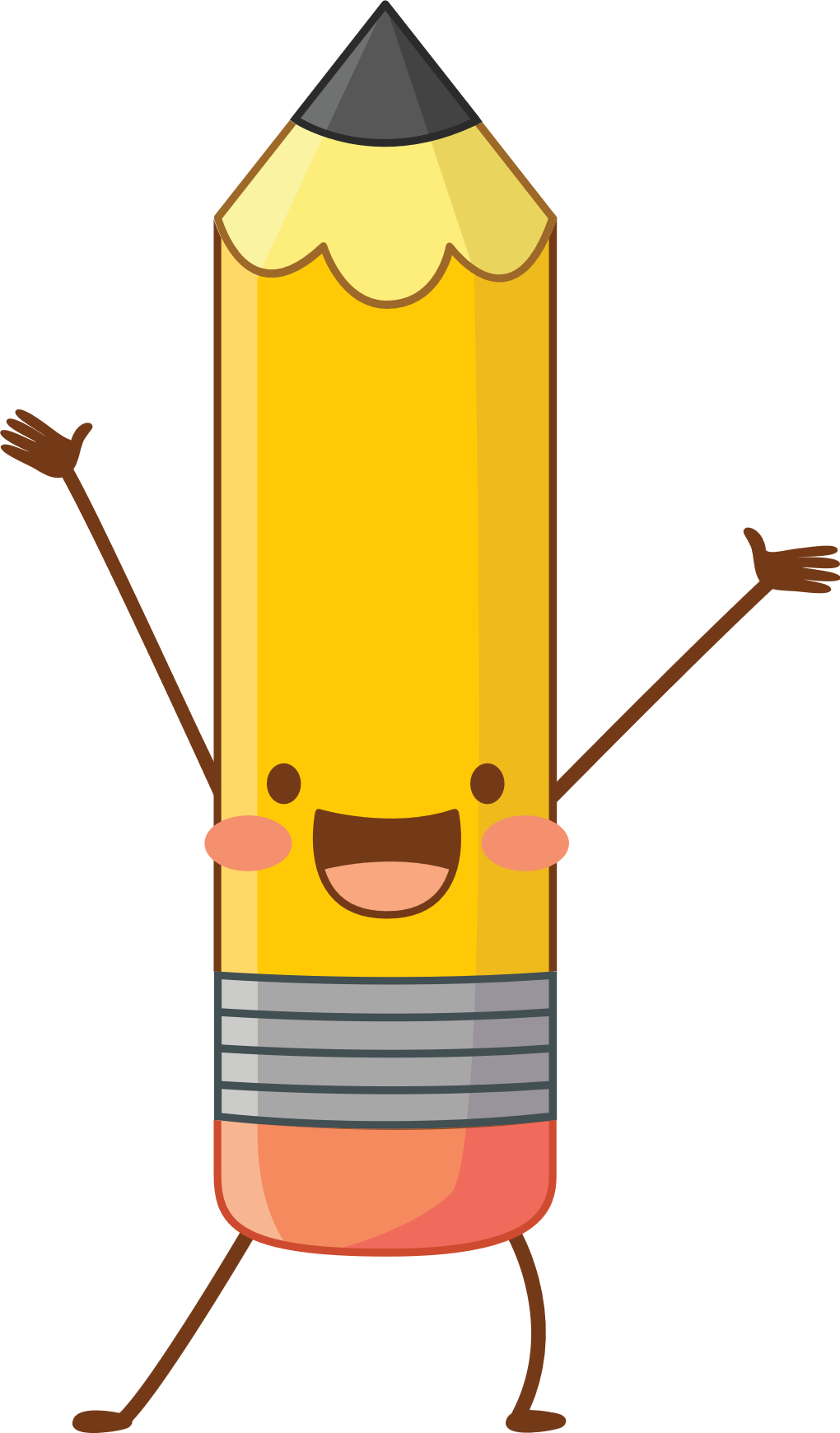 matematika
DUBEN 2021
TÝDENNÍ ÚKOL
obsah trojúhelníku a čtyřúhelníku:v umimematiku.cz
konstrukce trojúhelníku:v pracovním sešitě: 29/1
1. hodina týdne
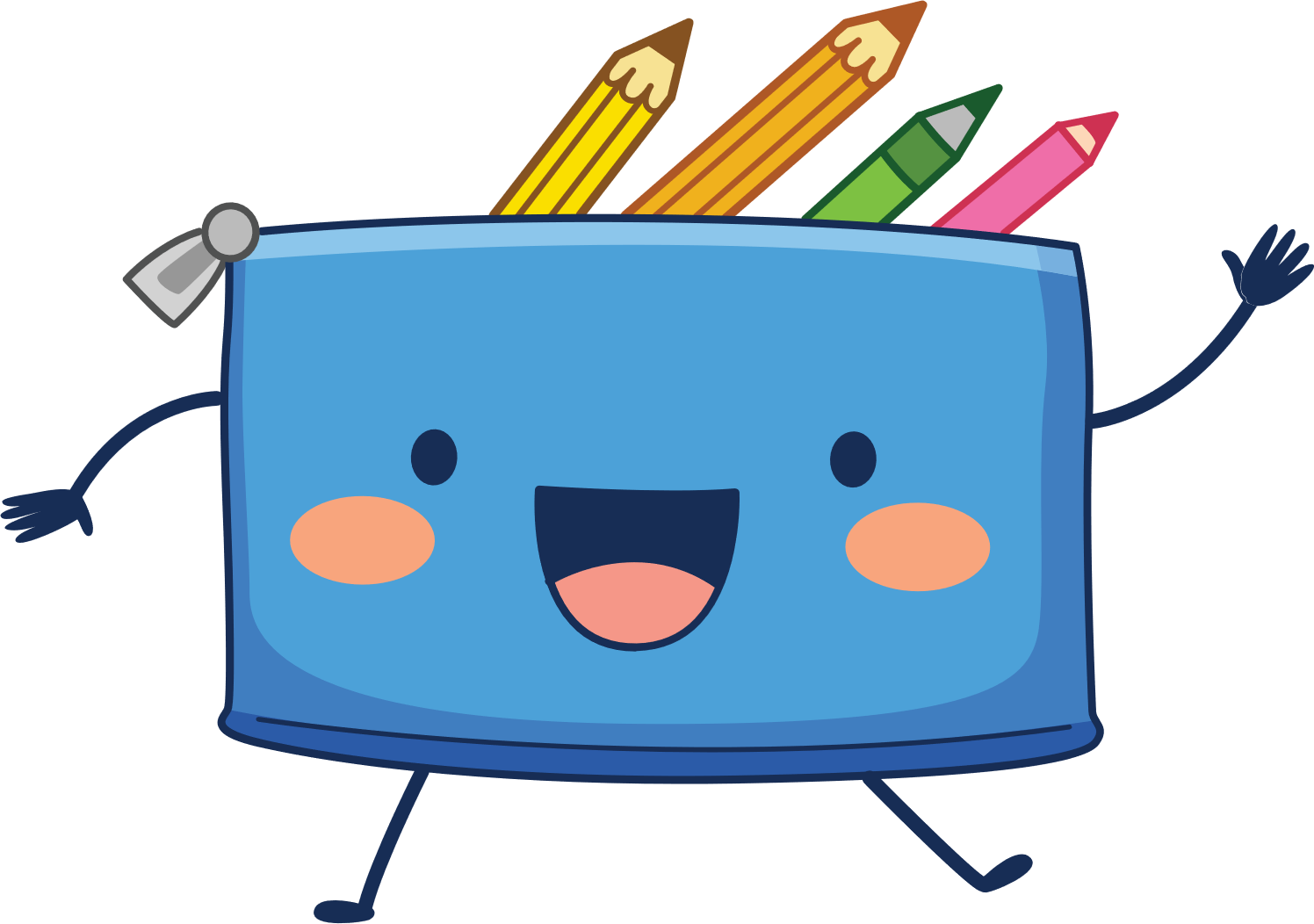 PROCENTA

práce s týdenním úkolem z minulého týdne ve skupinách
slovní úlohy s procenty řešené intuitivně i trojčlenkou
K ODEVZDÁNÍ: 
	zápisky v sešitě
2. hodina týdne
PROCENTA
slovní úlohy – počítání, ujasnění, procvičení

NEBO

finanční matematika a procenta
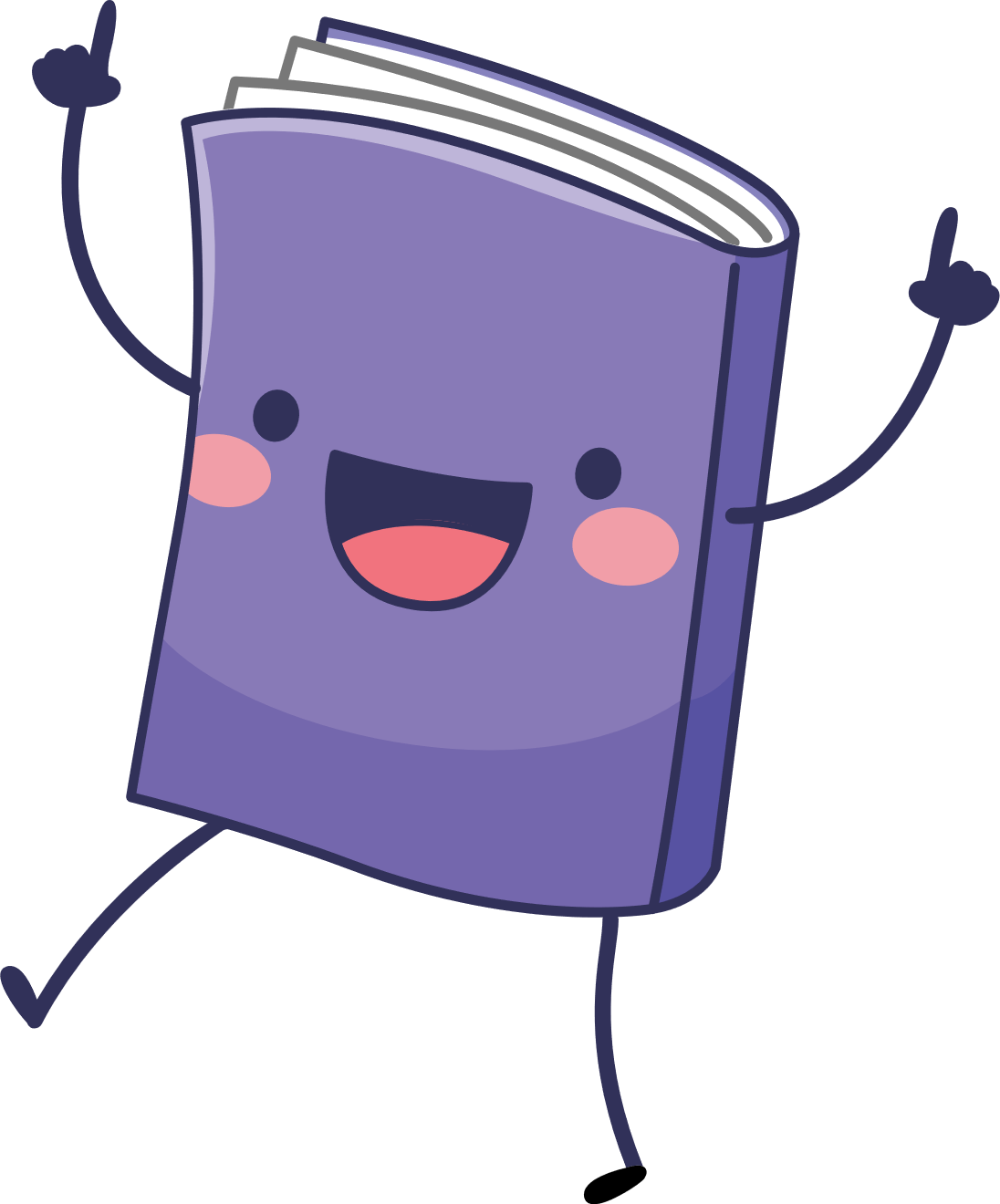 K ODEVZDÁNÍ: 
	zápisky v sešitě
další úkoly zadané v hodině
3. hodina týdne
ZÁVISLOSTI V MATEMATICE

pravoúhlá soustava souřadnic
graf závislosti
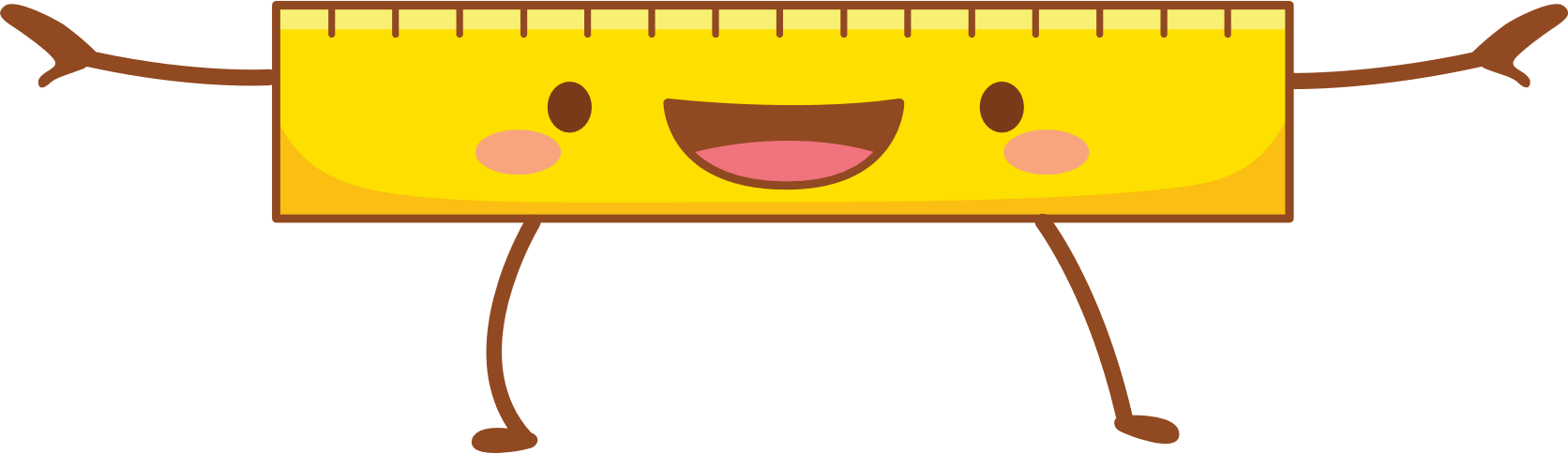 K ODEVZDÁNÍ: 
	zápisky v sešitě
další úkoly zadané v hodině
4. a 5. hodina týdne
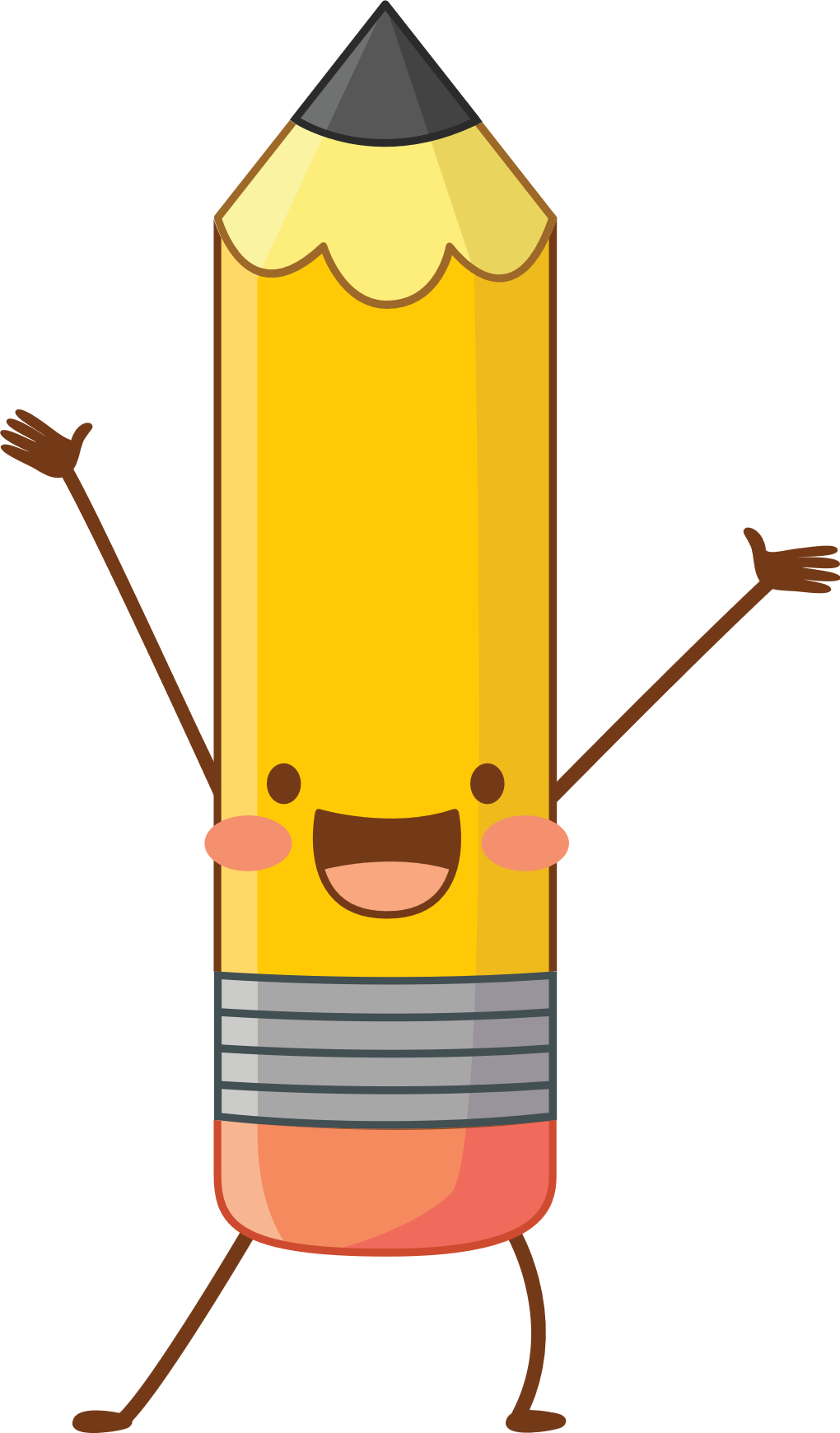 SHODNOST TROJÚHELNÍKŮ

práce s aplikacemi Nearpod a Geogebra ve skupinách
objevíme, co je třeba k sestrojení trojúhelníku
budeme potřebovat rýsovací potřeby
K ODEVZDÁNÍ: 
	zápisky v sešitě
další úkoly zadané v hodině
NAVÍC
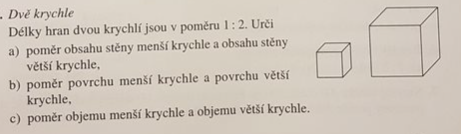